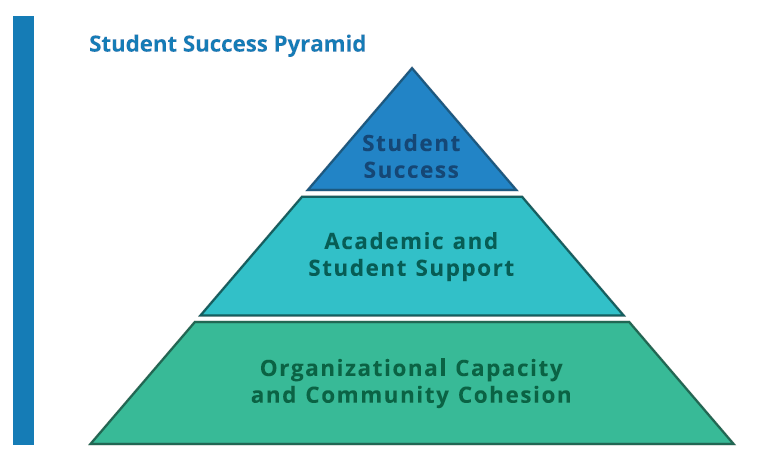 Strategic Implementation Plan Tracking Project Proposal
5/12/2021
ESM is based on Balanced Scorecard
ESM software
Overall Approach
Timeline (assume D day is the college day 8/20)
7/2
7/9
7/23
8/20
7/16
8/6
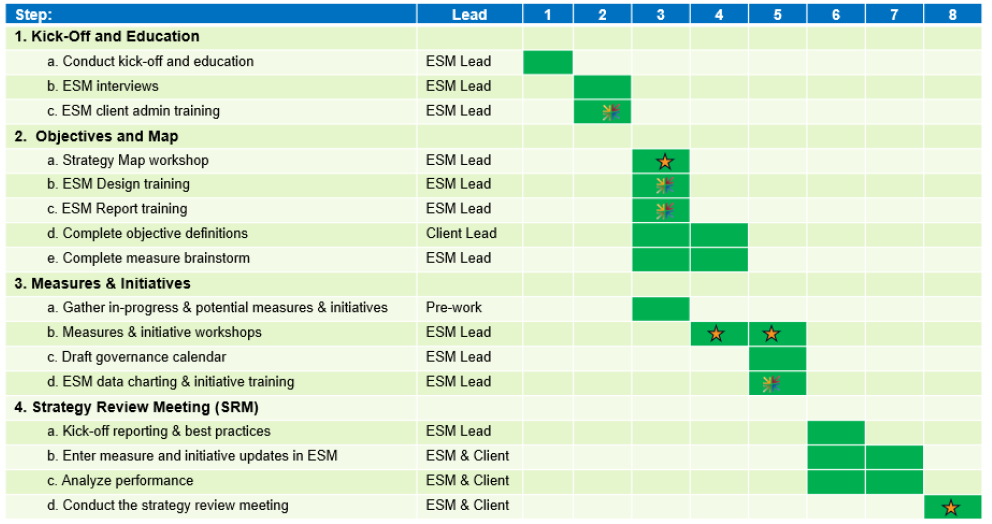 Cost
1st Year $61,435 and $13,635 annually afterwards
[Speaker Notes: Single sign-on (SSO) is an authentication scheme that allows a user to log in with a single ID and password to any of several related, yet independent, software systems. 
ESM+Strategy empowers teams to formulate, track, implement, and communicate their strategy leveraging the Balanced Scorecard framework.
ESM+OKR focuses on the Objective Key Results methodology to help organization tactically get work done, whether strategic or operational. EMS+Strategy links to ESM+OKR to ensure incorporated Agile based project management.]
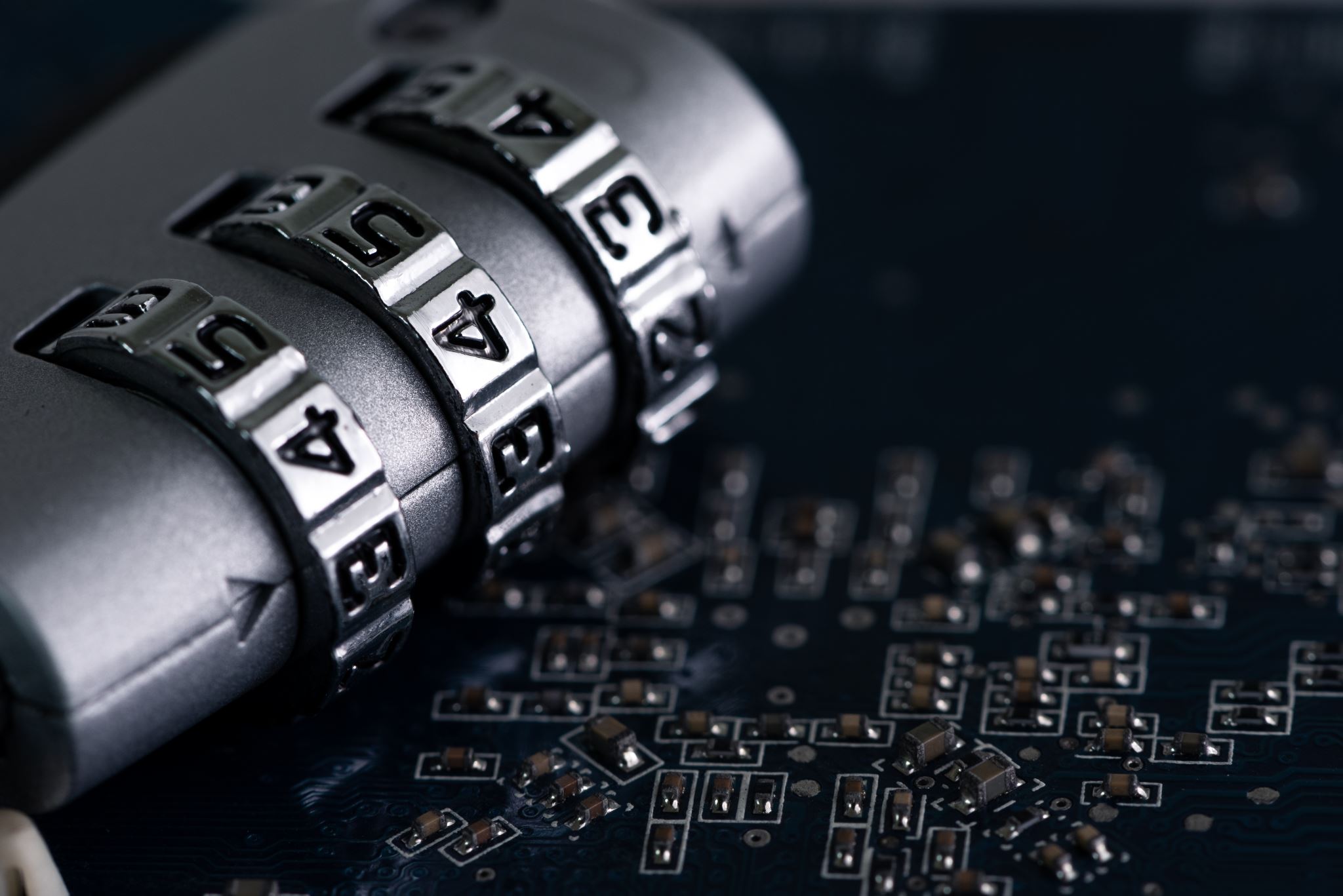 Backup Slides
Step 1: Document Review
CCC: provide current organizational information, including existing strategy documents 
ESM: plan the future job
ESM Facilitation lead:Mario Bognanno
Step 2: Executive interviews
CCC: provide a list of leadership and management team for interviews to ensure a diversity of input related to our SP. 
ESM: conduct the interview and create a draft strategy map
Step 3: Review Draft Strategy Map
CCC: form a core team to review the draft strategy provided by ESM. 
ESM: Confirm strategy goals, overall architecture of the strategy map
Q: How many people should be selected to the core team and how to recruit them? 
Responsibilities of Core Team
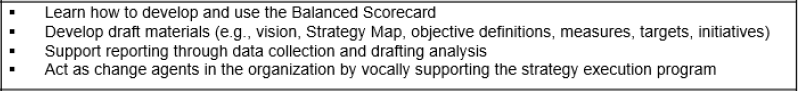 Step 4: map measures to strategic objectives
CCC: core team works with ESM to identify measures and existing data base to support objectives. 
ESM: help core team to identify measures, ways to calculate, manage and generate measures.

Q: Will the system be able to migrate our existing database automatically? Do we need to hire a data entry personnel? Can we have the IT department to help on migrating the existing data?
Step 5: Identify and prioritize initiatives
CCC: The core team will identify initiatives that will feed into a workshop prioritization and mapping exercise with the leadership team.  

ESM: help core team to identify initiatives and provide training on managing and reporting on initiatives, milestones, and tasks.
Step 6: Up and running for reoccurring review
CCC: core team works with ESM to identify measures and existing data base to support objectives. 
ESM: help populate the strategy in ESM and guide CCC to prepare the first review meeting.